RPA P4: Advanced Materials
ANG-E REDAC Committee
Murphy Flynn
August 16, 2017
RPA P4 Advanced Materials
Need
Research Goals
Full scale testing and laboratory testing of modern/advanced pavement technologies for use on airfields 
Lab comparison of cracking potential of polymer modified HMA and WMA at colder temperatures for use in full scale testing 
Comparison of HMA, PMA, WMA, SMA in the lab and field.  (Cape May Research Taxiway and other sites)
Advancements in paving materials and technologies will conserve airport development funds and reduce the downtime of runways from construction and operation and maintenance activities.
Funding Requirements
FY 2016 Accomplishments
Published Task 1-A Report
Completed Task 1-B, 1-C, 1-D reports for heated pavements under the PEGASAS grants program.  
Tested Stone Matrix Asphalt in conjunction with Rutgers University research using FAA’s APA-Airfield
Tested RAP mixes in conjunction with UC Davis research using FAA’s APA-Airfield
Report on use of WMA for airfields
Full Scale Electrically Conductive Concrete at DSM
ANG-E262 REDAC Committee
March, 15 2017
2
Heated Pavements Program
Technical Literature Reports – 10 (Published – 1, Under Review – 7, Under Development – 7)  		
Technical Full-Scale Experimental Field Studies – 5 (Under Review – 1, Under Development - 4)
Current Advisory Circular 150/5370-17 published in 2011
3
P- 4.1 Heated Pavement Projects
Radiant Heating (Geothermal) for Airfield Pavements – Greater Binghamton Airport
Professor Bill Ziegler, University of Binghamton
Airport Heated Pavement – PEGASAS – Partnership to Enhance General Aviation Safety, Accessibility, & Sustainability  
Task 1-A:  Energy and Financial Viability of Heated Pavement Systems – Published Report
Task 1-B:  Hybrid Heated Airport Pavements – 2 Reports
Task 1-C:  Potential Use of Phase Change Materials (PCM) to Store Heat in PCCP – 1 Report
Task 1-D:  Advanced Construction Techniques for Heated Pavement Systems - 2 Reports
Task 1-E:  Potential Use of Phase Change Material to Store Heat in HMA
Task 1-F:  Feasibility of Using Electrically Conductive Asphalt Cement Concrete
Task 1-G:  Superhydrophobic and Icephobic Materials for Nano-Modified Heated Asphalt
Task 1-H:  Full-Scale Demonstration of Heated Portland Cement Concrete Pavement
Full Scale (2 Slabs) Implementation Project as DSM
Conductive Concrete for Airfield Heated Pavement
Dr. Christopher Tuan, University of Nebraska – Lincoln
Draft Report Submitted – Site Visit
ANG-E262 REDAC Committee
March, 15 2017
4
Greater Binghamton Airport
New Grant to be Awarded September 15, 2015
Optimization of the System
Optimal Supply Line Temperature Vs. Return Line Temperature
Optimal buffer tank Temperature
Pump Cycle Efficiencies
Vertical Vs Horizontal Well efficiency
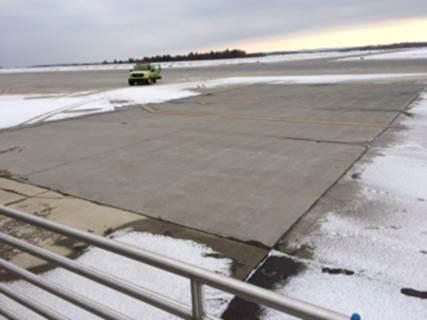 Economic Feasibility Validation
Establish detailed cost breakdown of construction cost 
Validate the financial viability using the Financial Viability Study created by PEGASAS COE Iowa State
Establish a Data Management Structure for Raw Data
ANG-E262 REDAC Committee
March, 15 2017
5
Greater Binghamton Airport
Financial Viability Study Report from PEGASAS (Iowa State)







Actual Data from GBM 
GBM provided comments
Cost associated with housing SRM
Terminal Cooling Savings 
Utilities to Run System
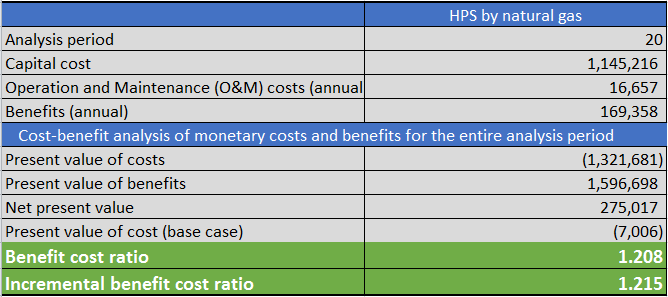 Above 1.0 = Cost Effective Investment
ANG-E262 REDAC Committee
March, 15 2017
6
Task 1-H: DSM Conductive Concrete
Iowa State constructed 2 electrically conductive concrete slabs (15’ x 13.5’  x 7.5’’) at DSM airport
Mix Design closely followed our 10-G specifications and construction was completed in November 2017
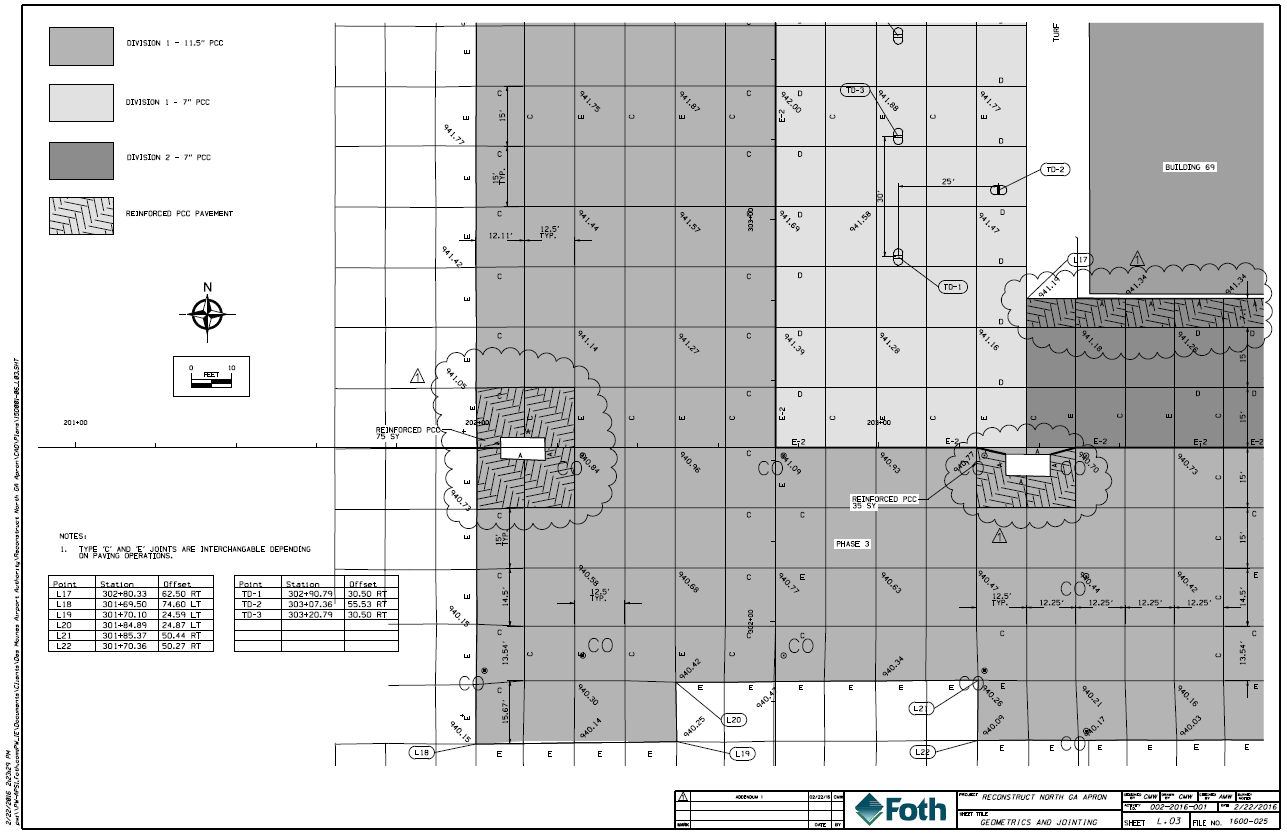 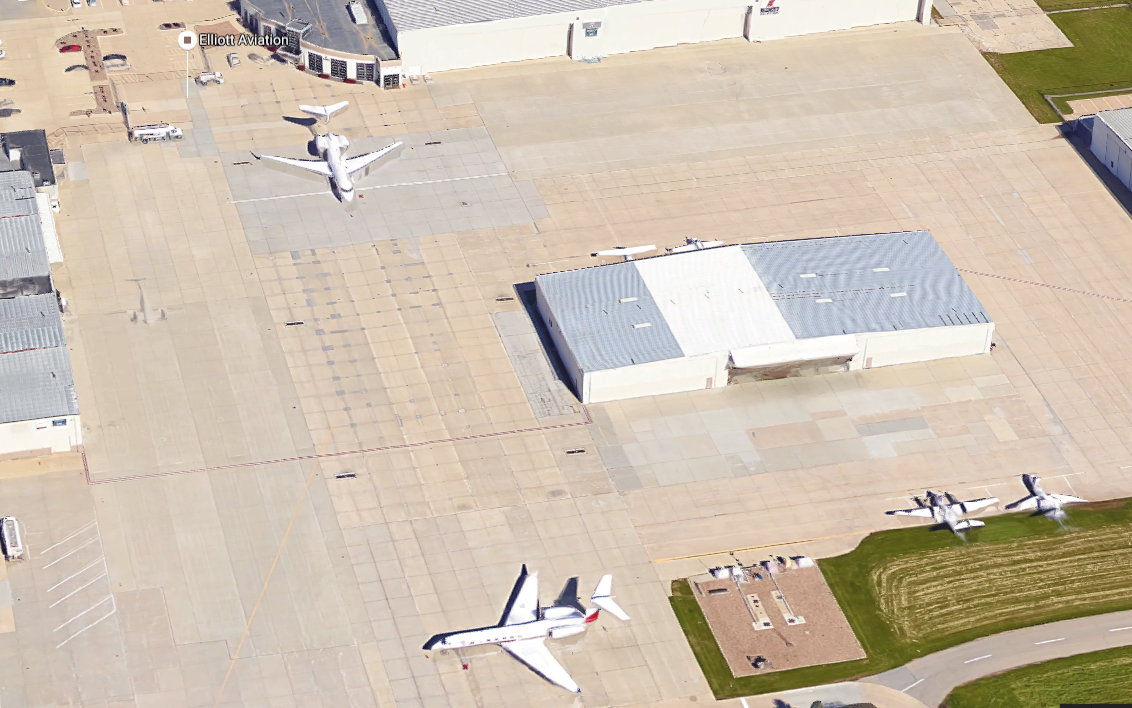 ANG-E262 REDAC Committee
March, 15 2017
7
Task 1-H: DSM Conductive Concrete
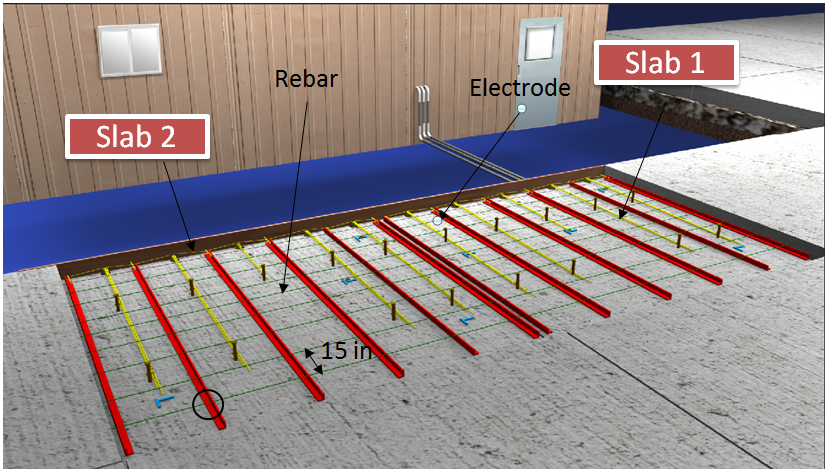 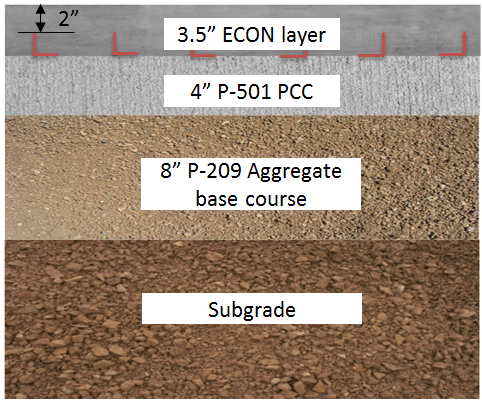 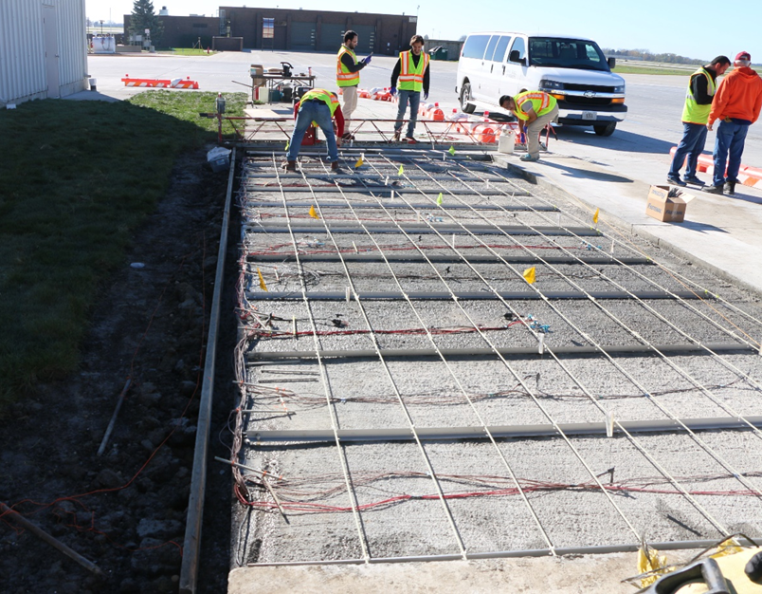 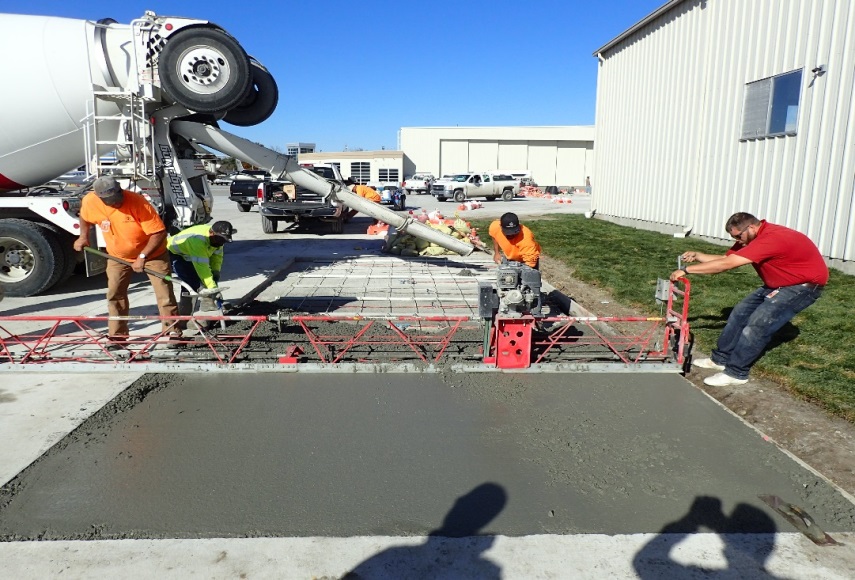 ANG-E262 REDAC Committee
March, 15 2017
8
Task 1-H: DSM Conductive Concrete
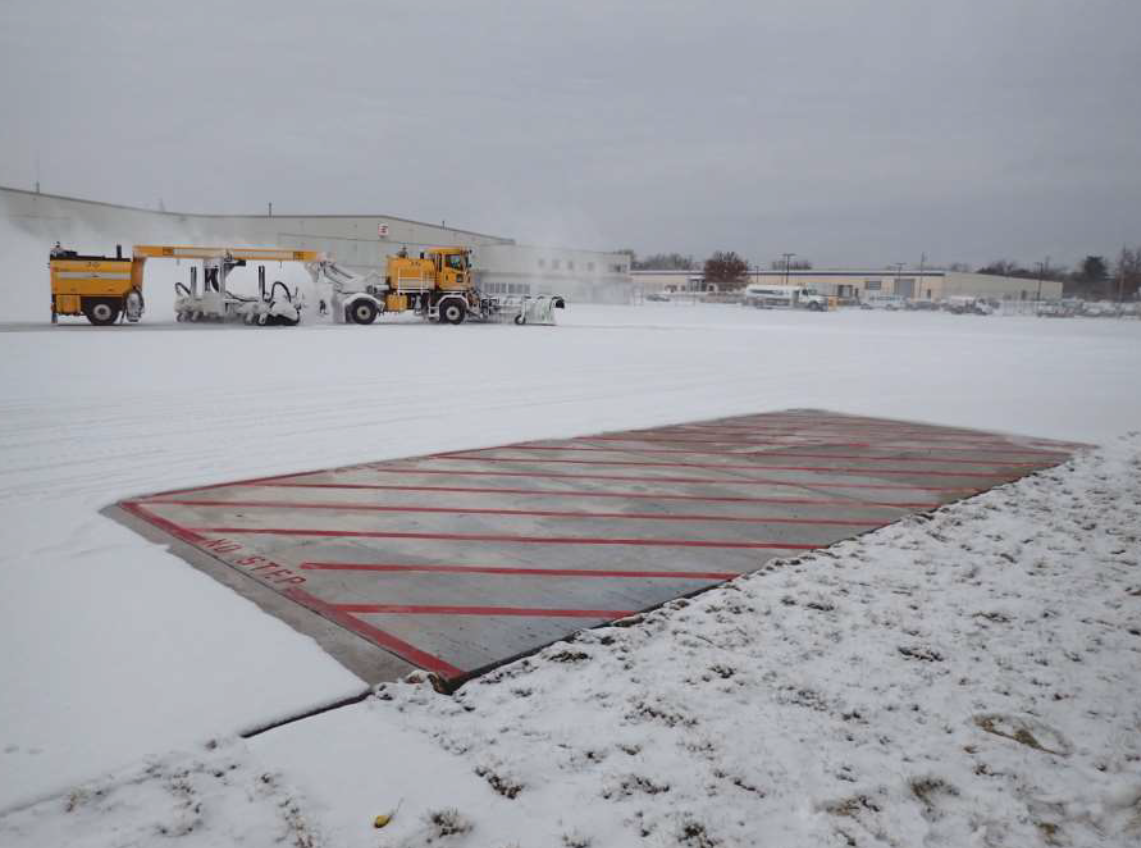 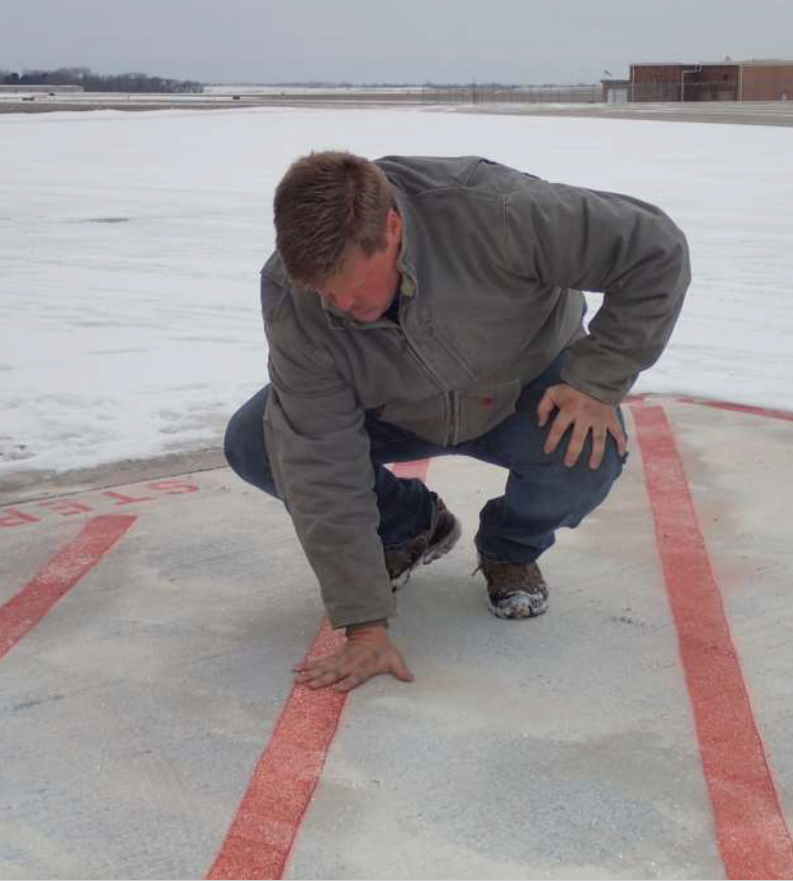 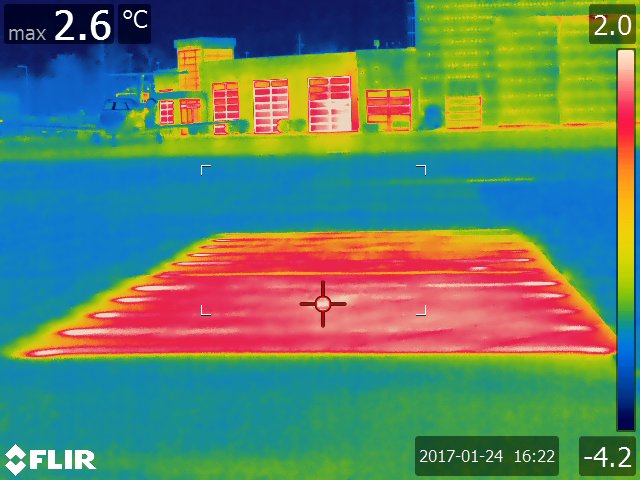 December 10, 2016:  1.0 inches of snowfall at average 25ºF and 8 mph winds.  
System on at 5:40AM to 5:20PM
ANG-E262 REDAC Committee
March, 15 2017
9
Task 1-H: DSM Conductive Concrete
ANG-E262 REDAC Committee
March, 15 2017
10
Future Heated Pavement Projects
Continue to Monitor Financial Viability of Heated Pavements Systems
Perform Full Scale Implementation of Phase Change Materials
Electrically Conductive Asphalt Concrete for Heated Airfield Pavements
Snow and ice removal from electrical heating. Health monitoring from sensing capacity and self healing from induction heating
Superhyrophobic and Icephobic Materials for Nano-Modified Heated HMA Pavements 
Mitigate formation of ice crystals by being water-repellent. Self cleaning of asphalt surface layer. Mitigate HMA moisture damage (e.g. stripping)
Focus on Full scale airport heated pavement testing at Airports.
PCM Concrete slabs at Purdue University Airport.
Superhydrophobic coatings at DSM Airport.
Full economic and sustainability analysis of construction, maintenance and operation costs would be performed.
Advisory Circular 150/5370-17 Update
Larger scale partnerships to construct Heated Pavement systems
ANG-E262 REDAC Committee
March, 15 2017
11
P – 4.2 Geosynthetics
Technical Literature Reports – 5 (Published – 0, Under Review – 1, Under Development – 1, Planned - 1)  	

Technical Full-Scale APT Studies – 1 (Planned - 1)

Provide AAS-100 Specification Recommendations for Geosynthetics Applications - 2016
12
P – 4.2 Geosynthetics
Completed Phase 1 Cyclic Plate Load tests with U.S. Army Corps of Engineers at Vicksburg MS.
Comments provided to report – Cyclic Plate Testing of Geogrid Reinforced Airport Pavements
Final draft submitted 1st Q 2017.  USACE addressing Comments
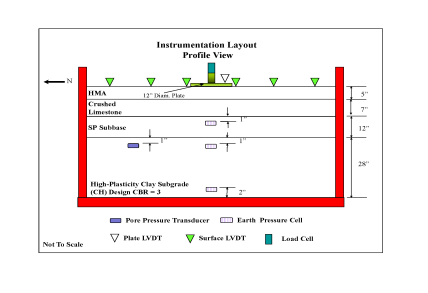 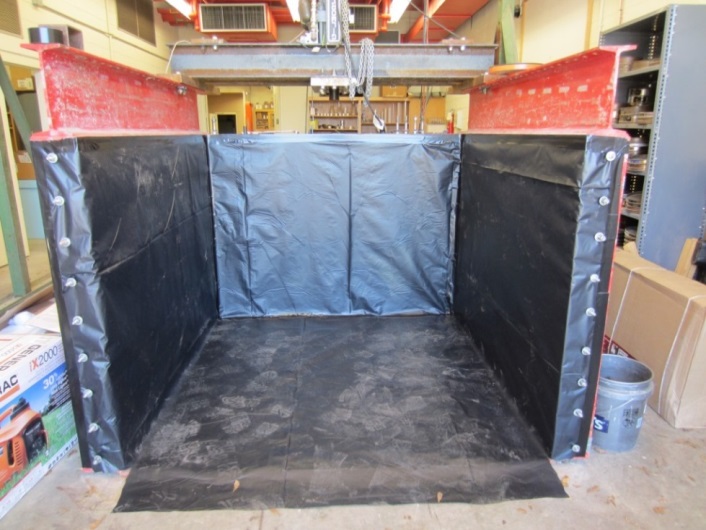 ANG-E262 REDAC Committee
March, 15 2017
13
P – 4.2 Geosynthetics
Traffic Benefit Ratio - Defined in AASHTO R 50-09 Standard Practice for Geosynthetic Reinforcement of the Aggregate Base Course of Flexible Pavement Structures
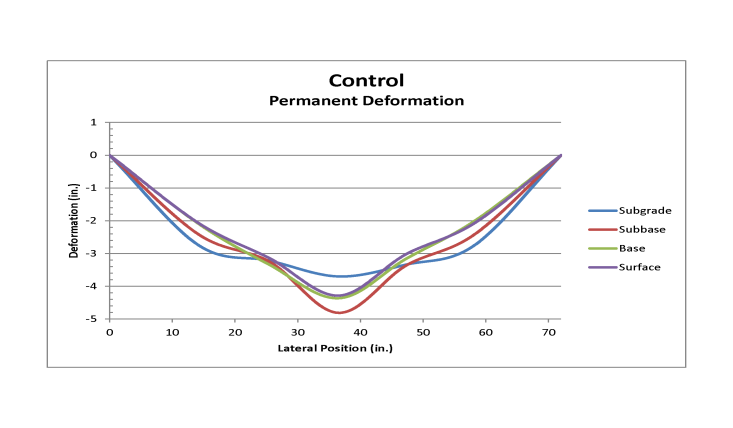 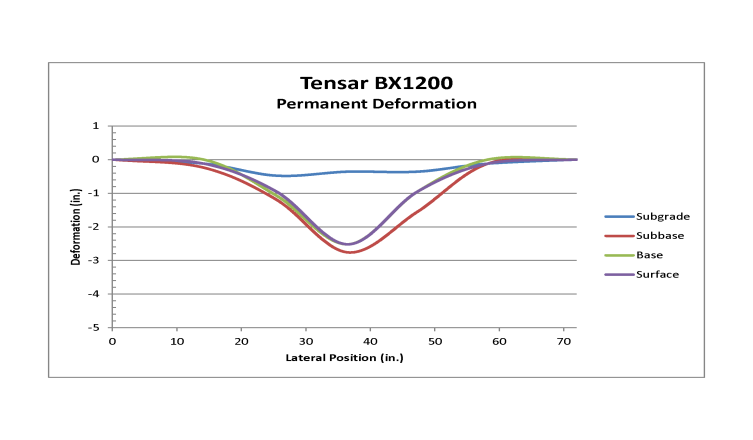 ANG-E262 REDAC Committee
March, 15 2017
14
P – 4.2 Geosynthetics
Awarded Phase 2 Cyclic Plate Testing of Geosynthetics
24-month period of performance
Geotextiles positioned at subgrade/subbase interface
Materials Selected
Tensar BX1200
Tensar TX 140
Huesker Fornit 40/40
Tencate RS580i
Quantify Benefit of Material
Traffic Benefit Ratio
Predictive Models 
Recommend Specification
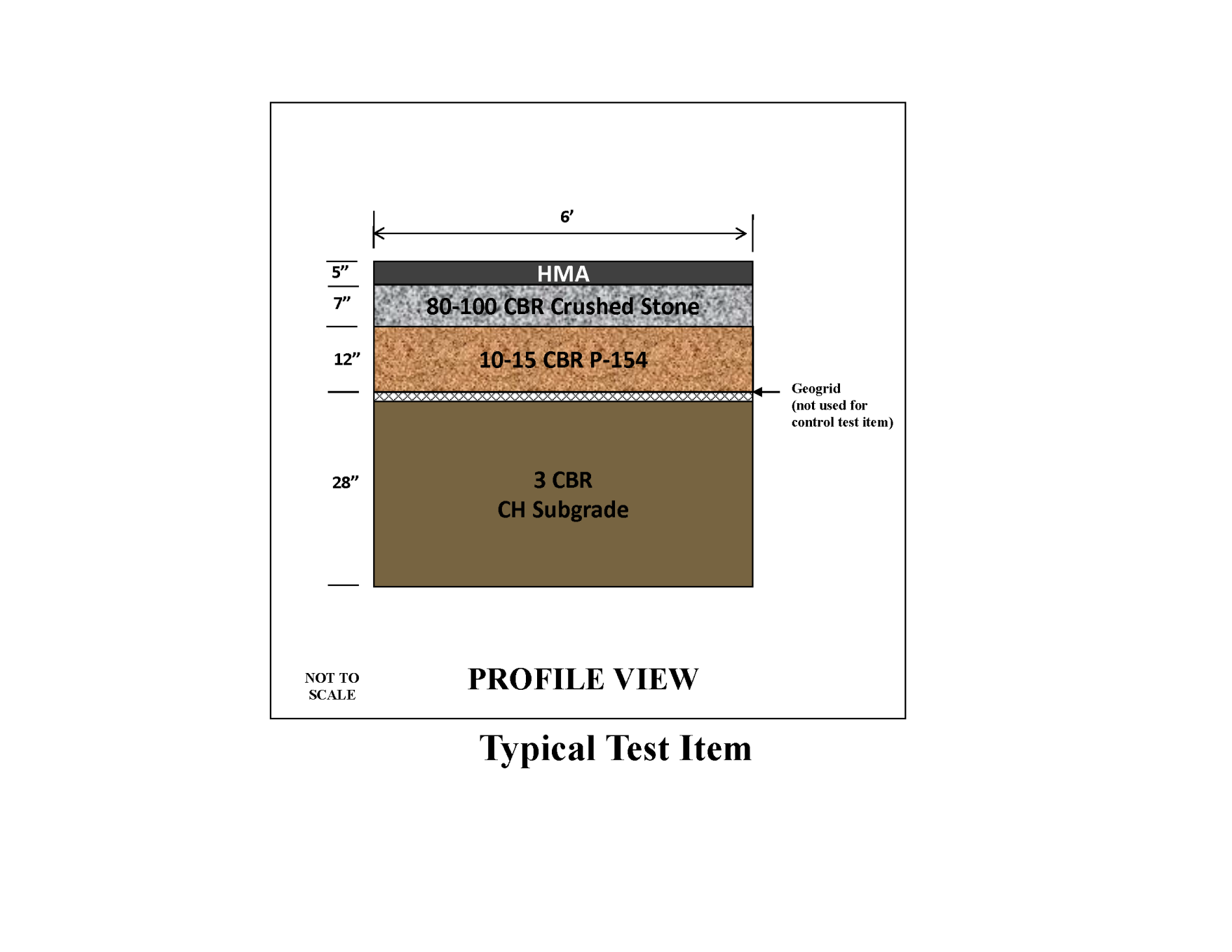 ANG-E262 REDAC Committee
March, 15 2017
15
P – 4.2 Geosynthetics
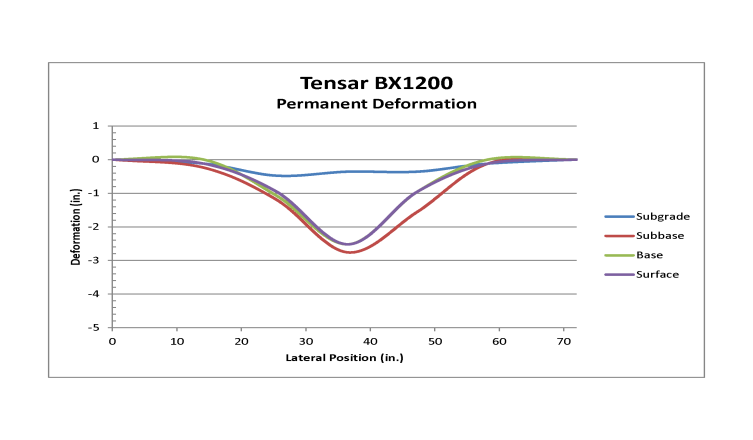 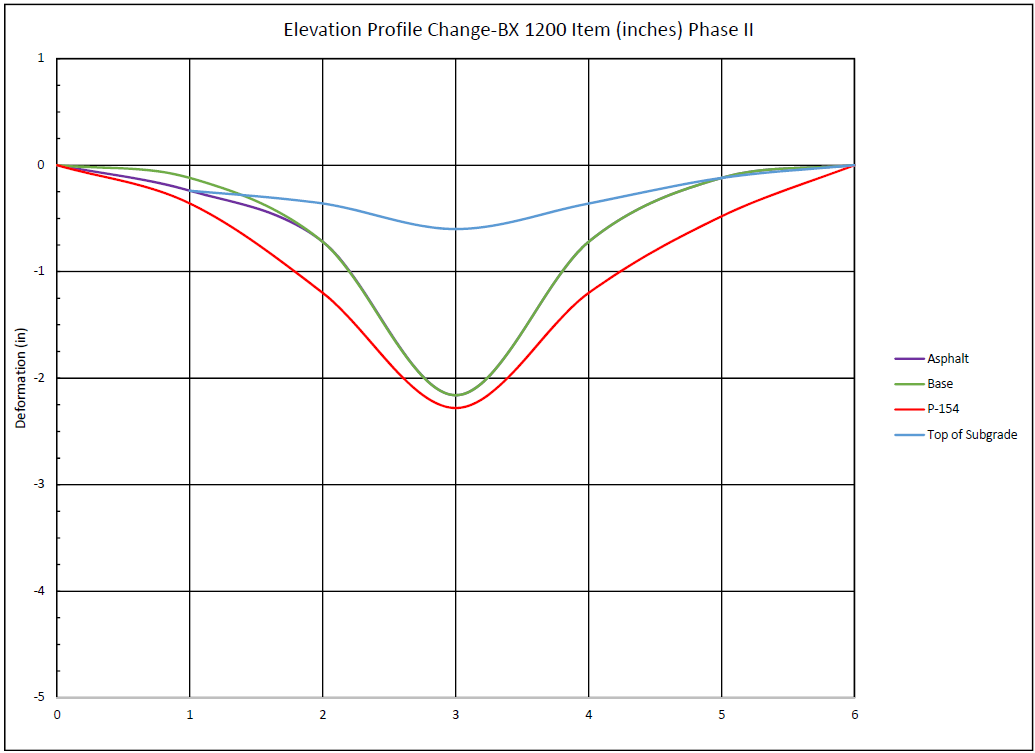 Phase I – Base/Subbase Interface
Deformation to 2.25 inches:  30,000 Cycles
Phase II – Subbase/Subgrade Interface 
Deformation to 2.25 inches:  50,900 Cycles
16
P - 4.2 Geosynthetics
Geosynthetics Materials Association (GMA) – Overview 
Literature Review 
current industry research on applications of Geosynthetics
Soil Stabilization
Unbound Aggregate Layer Reinforcement
Presentation of Literature Review to FAA October 6, 2016
Establish draft specification for use of Geosynthetics
Goal - Incorporate into AC 150/5370-10H Update 
Obtain/Analyze data through full scale testing 
Current CC9 design includes two cross-sections with Geotextile/Geogrids
Modify Specifications for Pavement Design/Construction based on full scale testing results.
Goal – Include geotextile/geogrid material properties into design software
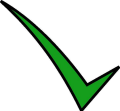 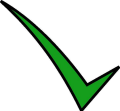 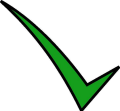 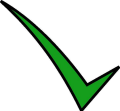 ANG-E262 REDAC Committee
March, 15 2017
17
P – 4.3 Operation of Pavement Materials Lab
Maintain AMRL and CCRL Accreditation 
Full Time Lab Manager – P.E. 
2 Full Time Technicians – ACI and NJSAT certs
Provide timely testing of pavement materials for NAPTF and NAPMRC
Provide testing of airport materials for other projects
PA 40 – Extended Life
Field Instrumentation
Non-Destructive Testing  
Develop new predictive testing procedures for airport pavement materials
To Be Updated
ANG-E262 REDAC Committee
March, 15 2017
18
P – 4.3 Operation of Pavement Materials Lab
New Predictive Testing Procedures
Objective – 
Establish Material Characterization Procedures
Relate to Performance

Current Testing
Asphalt Pavement Analyzer (APA)
High Temperature IDT
Flow Number
Dynamic Modulus of HMA
Resilient Modulus of Aggregate and Subgrade Soils
To Be Updated
19
Your Feedback is Encouraged
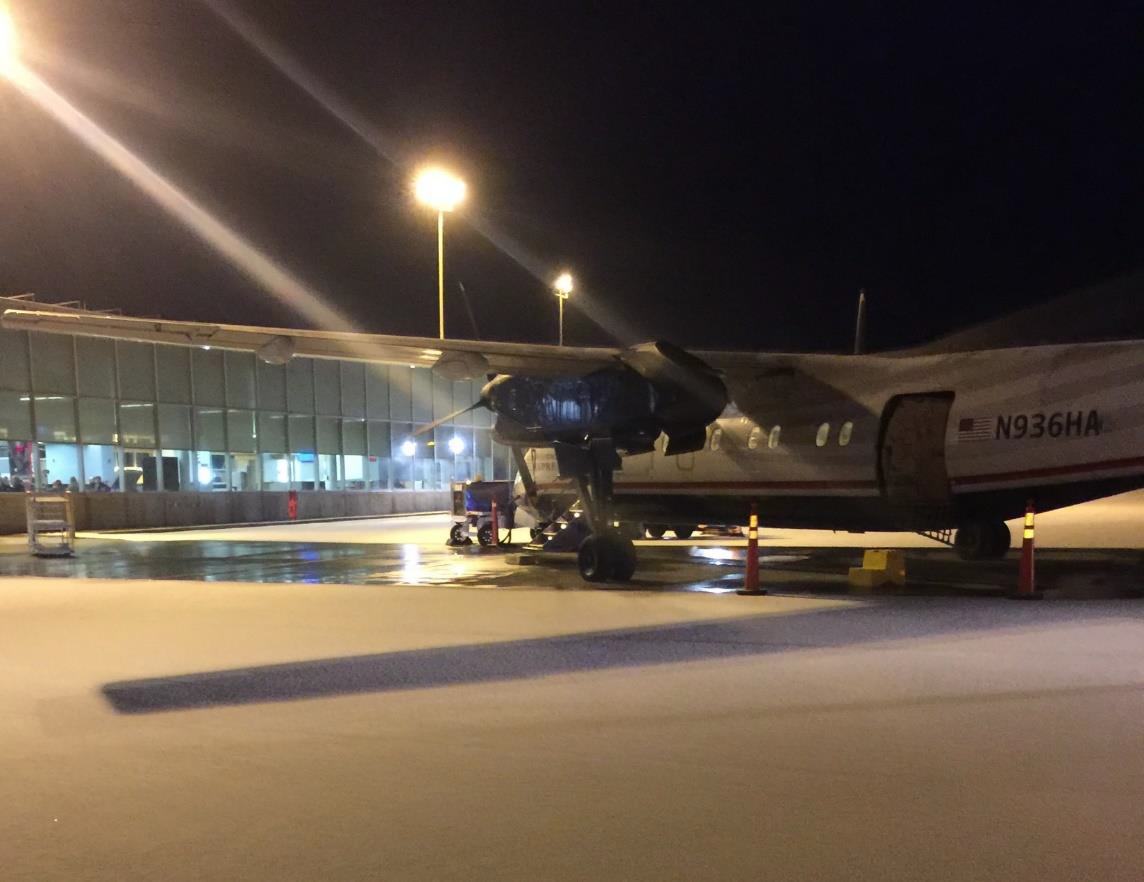 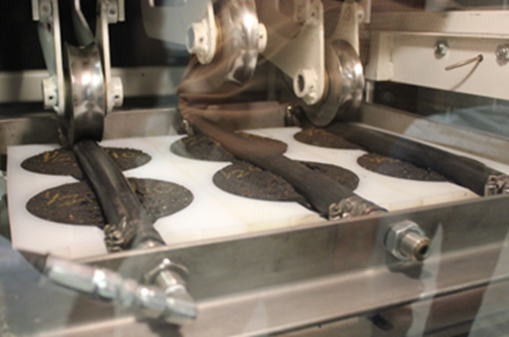 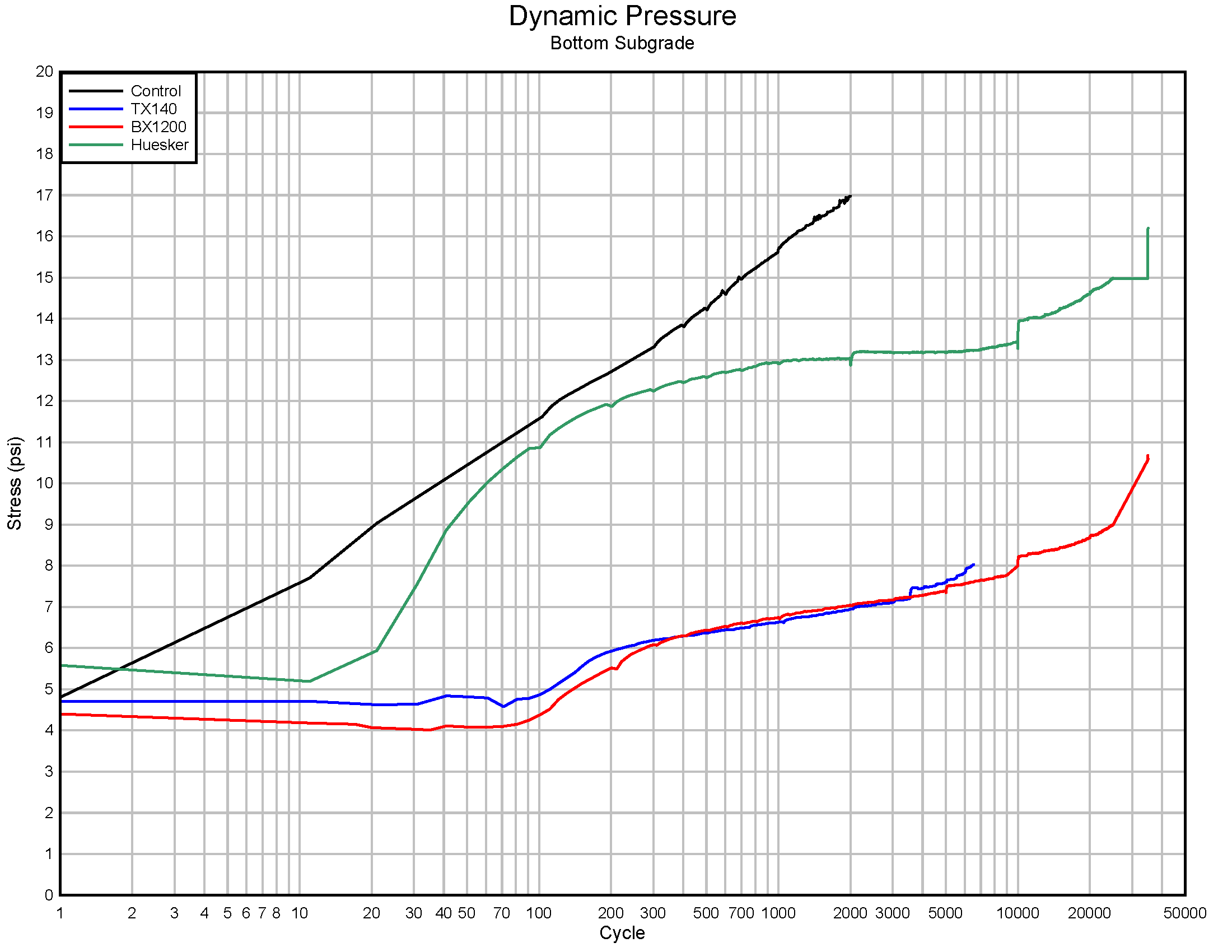 GBM
Questions
ANG-E262 REDAC Committee
August 17, 2016
20